Why Choose Suffering over Pleasure?
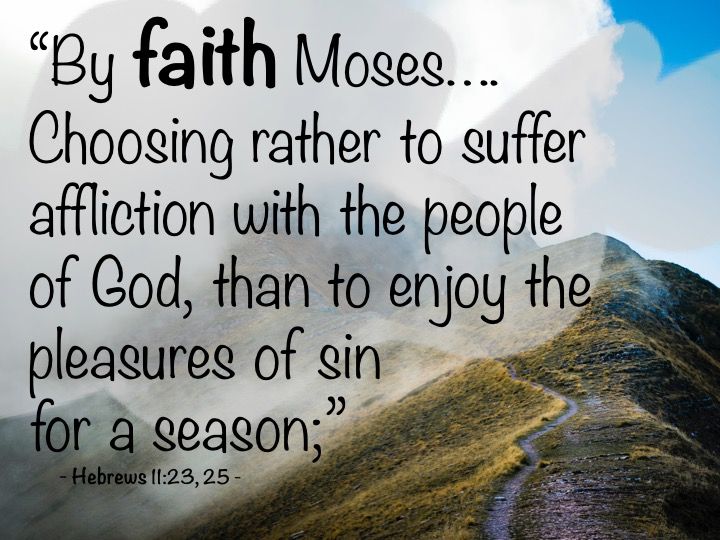 [Speaker Notes: Why do you continue to suffer as a Christian when you could be enjoying drinking with the boys, gossiping with the girls, dancing or fornicating with the forbidden fruit of pleasure that seeks to fulfill your fleshly desires. Or maybe you are choosing pleasure over suffering.  Why do you do that?  You need to be reminded because maybe deep down inside you really want to enjoy the fun that everyday seems to be having as a worldly person.  The problem you need to be reminded of that sin is fleeting; it is temporary; it doesn’t last, & it leads to eternal suffering.  Moses chose to suffer rather than enjoy the pleasures of sins the Bible says.  What about you?]
Why Choose Suffering in Christ over Pleasure?
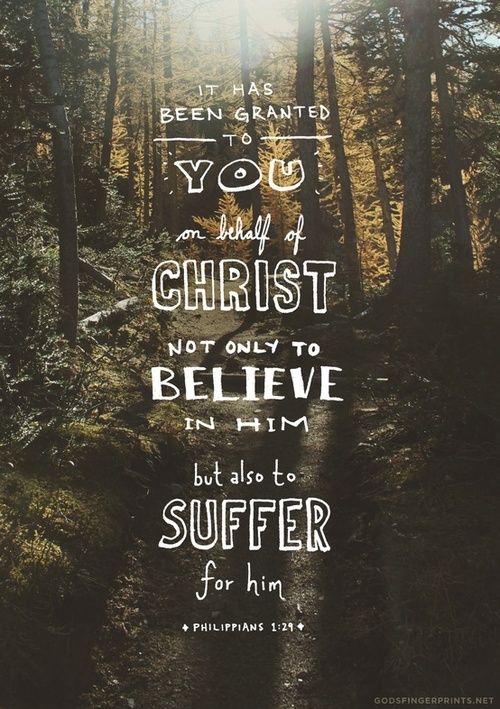 [Speaker Notes: To be more specific not just choosing suffering for no good reason but suffering for Christ.  It has been granted to us not only to believe in Him but to suffer for His cause.  We must have the right perspective if we are going to be able to endure the onslaught of Satan and his scheming to destroy our souls.  Remember these things when you are suffering, go back to His word & think about it & realize that the Lord loves you & cares about you.]
Why Choose Suffering in Christ over Pleasure?
Even though Poor you are Spiritually Rich
(James 2:5-7; 2 Cor. 8:9; Luke 6:20, 24; 1 Tim. 6:6-10)
Even though Poor you are Spiritually Rich
“Listen, my beloved brethren: did not 
God choose the poor of this world to be rich in faith
& heirs of the kingdom which He promised 
to those who love Him? 
But you have dishonored the poor man. 
Is it not the rich who oppress you & 
personally drag you into court?
Do they not blaspheme the fair name 
by which you have been called?”
[Speaker Notes: Why you should choose to suffer with Christ over pleasure?  Don’t be envious of the rich!  Remember that God chose the poor of this world to be rich in faith when the world thinks that the rich are blessed by God and inherit the kingdom.  James 2:5-7]
Even though Poor you are Spiritually Rich
“For you know the grace of our Lord Jesus Christ, 
that though He was rich, 
yet for your sake He became poor, 
so that you through His poverty might become rich”


Jesus said to His disciples, “Blessed are you who are poor,
for yours is the kingdom of God.
But woe to you who are rich, 
for you are receiving your comfort in full”
[Speaker Notes: Who made the poor rich in faith?  Christ.  2 Cor. 8:9]
Even though Poor you are Spiritually Rich
“Godliness with contentment is great gain. 
For we brought nothing into this world, 
& it is certain we can carry nothing out. 
And having food & clothing, with these we shall be content.
But those who desire to be rich fall into temptation & 
a snare & many foolish & harmful desires 
which plunge men into ruin & destruction. 
For the love of money is a root of all kinds of evil, for which
 some have strayed from the faith in their greediness & 
pierced themselves through with many sorrows”
[Speaker Notes: Why choose suffering over pleasure?  Godliness with contentment is great gain instead of the pain of seeking after riches.  1 Tim. 6:6-10]
Why Choose Suffering in Christ over Pleasure?
Even though Poor you are Spiritually Rich
(James 2:5-7; 2 Cor. 8:9; Luke 6:20, 24; 1 Tim. 6:6-10)

Even though Weak you are Spiritually Strong
(2 Cor. 12:7-10; 1 Cor. 1:26-31; 2 Pet. 2:7-10, 13)
Even though Weak you are Spiritually Strong
“Because of the surpassing greatness of the revelations, for this reason, to keep me from exalting myself, there was given me a thorn in the flesh, a messenger of Satan to torment me— to keep me from exalting myself! Concerning this I implored the Lord three times that it might leave me.  And He has said to me, “My grace is sufficient for you, for power is perfected in weakness.” Most gladly, therefore, I will rather boast about my weaknesses, so that the power of Christ may dwell in me. Therefore I am well content with weaknesses, with insults, with distresses, with persecutions, with difficulties, for Christ’s sake; for when I am weak, 
then I am strong”
[Speaker Notes: Why choose suffering over pleasure?  Even though you are weak, you are spiritually strong. 2 Cor. 12:7-10]
Even though Weak you are Spiritually Strong
“The foolishness of God is wiser than men, 
& the weakness of God is stronger than men.
For consider your calling, brethren, 
that there were not many wise according to the flesh, 
not many mighty, not many noble; 
but God has chosen the foolish things of the world 
to shame the wise, & 
God has chosen the weak things of the world 
to shame the things which are strong…
[Speaker Notes: Why choose suffering over pleasure?  Even though you are weak, you are spiritually strong. 1 Cor. 1:26-31]
Even though Weak you are Spiritually Strong
…and the base things of the world & the despised 
God has chosen, the things that are not, 
so that He may nullify the things that are, 
so that no man may boast before God. 
But by His doing you are in Christ Jesus, 
who became to us wisdom from God, 
& righteousness & sanctification, & redemption, 
so that, just as it is written, 
“Let him who boasts, boast in the Lord.”
[Speaker Notes: Why choose suffering over pleasure?  Even though you are weak, you are spiritually strong. 1 Cor. 1:26-31]
Even though Weak you are Spiritually Strong
“He rescued righteous Lot, 
oppressed by the sensual conduct of unprincipled men 
(for by what he saw and heard that righteous man, while living among them, felt his righteous soul tormented      day after day by their lawless deeds), 
then the Lord knows how to rescue the godly from temptation, & to keep the unrighteous under punishment for the day of judgment, & especially those who indulge the flesh in its corrupt desires and despise authority…. suffering wrong as the wages of doing wrong. 
They count it a pleasure to revel in the daytime.
[Speaker Notes: Why choose suffering over pleasure?  Even though you are weak, you are spiritually strong.  Sodom & Gomorrah- You are in the extreme minority concerning righteousness and just like Lot your righteous soul is vexed everyday.  But remember that the Lord knows how to rescue you from temptation if you are godly and the unrighteous under punishment.  You need to be encouraged by that and not allow the world to corrupt your lifestyle with their wickedness (party lifestyle, profanity, drinking, dancing, reveling in their sin, homosexuality, SI, etc.]
Why Choose Suffering in Christ over Pleasure?
Even though Poor you are Spiritually Rich
(James 2:5-7; 2 Cor. 8:9; Luke 6:20, 24; 1 Tim. 6:6-10)

Even though Weak you are Spiritually Strong
(2 Cor. 12:7-10; 1 Cor. 1:26-31; 2 Pet. 2:7-10, 13)

Even though Persecuted you are Blessed
(1 Pet. 3:13-18; 4:12-19)
Even though Persecuted You are Blessed
“Who is there to harm you 
if you prove zealous for what is good? 
But even if you should suffer 
for the sake of righteousness, you are blessed. 
And do not fear their intimidation, & do not be 
troubled, but sanctify Christ as Lord in your hearts, 
always being ready to make a defense to everyone who 
asks you to give an account for the hope that is in you, 
yet with gentleness and reverence…
[Speaker Notes: Why choose suffering over pleasure?  Even though you are persecuted, you are blessed.  1 Pet. 3:13-18, They will try to intimidate you into silence, but don’t fear them & don’t be troubled.  Allow your self esteem to be determined by God’s word rather than from men.  The only way to overcome is to sanctify Christ as Lord in your hearts which than you will have the self-control to defend the truth about your hope in Christ with the right attitude.]
Even though Persecuted You are Blessed
…and keep a good conscience so that 
in the thing in which you are slandered, 
those who revile your good behavior in Christ 
will be put to shame. 
For it is better, if God should will it so, 
that you suffer for doing what is right 
rather than for doing what is wrong. 
For Christ also died for sins once for all, the just for the unjust, so that He might bring us to God, having been put to death in the flesh, but made alive in the spirit…
[Speaker Notes: Why choose suffering over pleasure?  Even though you are persecuted, you are blessed. 1 Pet. 3:13-18 You will be slandered but your good behavior will hopefully shame their evil behavior.  God’s will is that you suffer for righteousness, not wickedness.  Think of the example of Christ that He set for you.]
Even though Persecuted You are Blessed
“Beloved, do not be surprised at the fiery ordeal 
among you, which comes upon you for your testing, 
as though some strange thing were happening to you; 
but to the degree that you share the sufferings of Christ,
keep on rejoicing, so that also at the revelation of His glory 
you may rejoice with exultation. 
If you are reviled for the name of Christ, 
you are blessed, 
because the Spirit of glory and of God rests on you…
[Speaker Notes: Why choose suffering over pleasure?  Even though you are persecuted, you are blessed.  1 Pet. 4:12-19 Don’t be surprised when persecution happens to you (2 Tim. 3:12) but how often are we surprised. It’s not fair, you feel bad, cursed, unworthy, but instead of being depressed keep on rejoicing for you are blessed.  Here is God’s stamp of approval on your righteous behavior.]
Even though Persecuted You are Blessed
…Make sure that none of you suffers as a murderer, or thief, or evildoer, or a troublesome meddler; but if anyone suffers as a Christian, he is not to be ashamed, but is to glorify God in this name. For it is time for judgment to begin with the household of God; & if it begins with us first, what will be the outcome for those who do not obey the gospel of God? And if it is with difficulty that the righteous is saved, what will become of the godless man and the sinner? Therefore, those also who suffer according to the will of God shall entrust their souls to                      a faithful Creator in doing what is right”
[Speaker Notes: Why choose suffering over pleasure?  Even though you are persecuted, you are blessed. 1 Pet. 4:12-19,  You are in the extreme minority concerning righteousness and just like Lot your righteous soul is vexed everyday.  But remember that the Lord knows how to rescue you from temptation if you are godly and the unrighteous under punishment.  You need to be encouraged by that and not allow the world to corrupt your lifestyle with their wickedness (party lifestyle, profanity, drinking, dancing, reveling in their sin, homosexuality, SI, etc.]
Why Choose Suffering in Christ over Pleasure?
Even though Poor you are Spiritually Rich
(James 2:5-7; 2 Cor. 8:9; Luke 6:20, 24; 1 Tim. 6:6-10)

Even though Weak you are Spiritually Strong
(2 Cor. 12:7-10; 1 Cor. 1:26-31; 2 Pet. 2:7-10, 13)

Even though Persecuted you are Blessed
(1 Pet. 3:13-18; 4:12-19)

Earthly Sufferings don’t compare with Heavenly Joys
(Rom. 8:18; 1 Pet. 5:6-11; Eph. 2:7; Rom. 2:5-6)
Even though Persecuted You are Blessed
“I consider that 
the sufferings 
of this present time 
are not worthy to be compared 
with the glory 
that is to be revealed 
to us”
[Speaker Notes: Why choose suffering over pleasure?  Earthly Sufferings don’t compared with heavenly joys.]
Even though Persecuted You are Blessed
“Humble yourselves under the mighty hand of God, that He may exalt you at the proper time, casting all your anxiety on Him, because He cares for you. Be of sober spirit, be on the alert. Your adversary, the devil, prowls around like a roaring lion, seeking someone to devour. But resist him, firm in your faith, knowing that the same experiences of suffering are being accomplished by your brethren who are in the world. After you have suffered for a little while, the God of all grace, who called you to His eternal glory in Christ, will Himself perfect, confirm, strengthen and establish you. To Him be dominion forever and ever. Amen”
[Speaker Notes: Why choose suffering over pleasure?  Earthly Sufferings don’t compared with heavenly joys.  Jesus said, “In the world you have tribulation but be of good courage, I have overcome the world” (John 16;33).]
Even though Persecuted You are Blessed
From being dead in sin to being alive in Christ and raised
 to sit together in the heavenly places in Christ 
“so that in the ages to come He might show the surpassing
riches of His grace in kindness toward us in Christ Jesus”

“Because of your stubbornness & unrepentant heart you
are storing up wrath for yourself in the day of wrath and 
revelation of the righteous judgment of God, who will 
render to each person according to his deeds:
[Speaker Notes: Why choose suffering over pleasure?  Earthly Sufferings don’t compared with heavenly joys.  God desires to show His riches in heaven but you have to humbly submit to His will which includes persecution.  If you are going to be stubborn and refuse to submit you will suffer forever because He will judge you righteously according to your deeds.]
Are you choosing Suffering over Pleasure?
Are you seeking the riches of this world or in Christ?

Are you seeking the strength of this world or of Christ?

Are you suffering for doing what’s right or wrong? 

Do you truly realize that earthly sufferings 
don’t compare with heavenly joys?

Obey the gospel by being baptized into Christ for the
remission of your sins or be restored (Acts 2:38; 8:20-22).